Проект «Книга в гости к нам пришла»
    Разработан воспитателями МБДОУ 158:
    Пуховой О.А.
    Кукушкиной Н.В.
Тип проекта:По количеству участников: Групповой.(Участники проекта: дети старшей и  подготовительной групп, воспитатели, родители воспитанников ,Областная Детско-юношеская библиотека.)По содержанию: интегративный.Интеграция образовательных областей. «Чтение художественной литературы», «Познание», «Коммуникация», «Социализация», «Труд», «Музыка», «Художественное творчество».По продолжительности: краткосрочный (10 дней) По доминирующему виду проектной деятельности:  информационно-творческий.
Актуальность:

В настоящее время возникла серьезная проблема: у детей падает интерес к книге. Ее место занимает телевидение, другие технические средства, которые во многих случаях не могут заменить книгу. Падение интереса к чтению является фактором сегодняшней жизни. Дошкольный возраст - время активного становления читателя в ребенке, требующее внимания и кропотливой совместной работы детского сада и семьи.
Цель проекта: Воспитание отношения к книге, как к объекту получения знаний и удовольствия. Формирование представлений о нравственном смысле литературных произведений.Знакомство с детскими писателями и иллюстраторами.
Задачи. -Расширять знания детей о книгах, показать ее значение в современной жизни. -Закрепить знания о бережном отношении к книге.- Продолжать развивать интерес к художественной литературе. -Пополнять литературный запас. Воспитывать читателя, способного испытывать сострадание и сочувствие к героям книги.- Расширить возможности сотрудничества с библиотекой, активизировать посещение библиотеки.  -Активизировать словарь детей словами: писатель, поэт, художник – иллюстратор, энциклопедия, учебник.
Предполагаемый результат:
Дети научились давать  мотивационную оценку поступкам героев книг, понимают жанровые особенности книг. 
Увеличилось количество заученного литературного материала.
Дети знают и называют писателей и иллюстраторов
Пополнена развивающая среда в группе (оформление книжного уголка и детской библиотеки )
Сформировано бережное отношение к книгам
Проявление потребности посещать библиотеку
Активное участие родителей в реализации проекта.
Понимание родителями важности семейного чтения.
Дети познакомились с историей создания книги.
Планмероприятий по реализации проекта
1.Подготовительный этап:
Анализ социокультурной ситуации.цель- 
изучение актуального состояния проблемы.
 -Опросник для детей 5-7 лет
«Любишь ли ты книги».
-анкетирование родителей по теме:
«Ребенок и книга»
Этап внедрения
1.Организация в группе мобильной библиотеки. (Подбор книг, изготовление картотеки).
2.Чтение произведений разных авторов.
(Проблемные беседы «Добрые поступки»,
«Уроки вежливости»)
3.Создание презентаций : «История возникновения книги» ,«Откуда книга  к нам пришла».
4. Рисование по произведениям «Что читали, что видали –мы лепили, рисовали». Выставка рисунков «Любимая сказка»,коллективная лепка «Лукоморье». ( старш.и подг.группы)
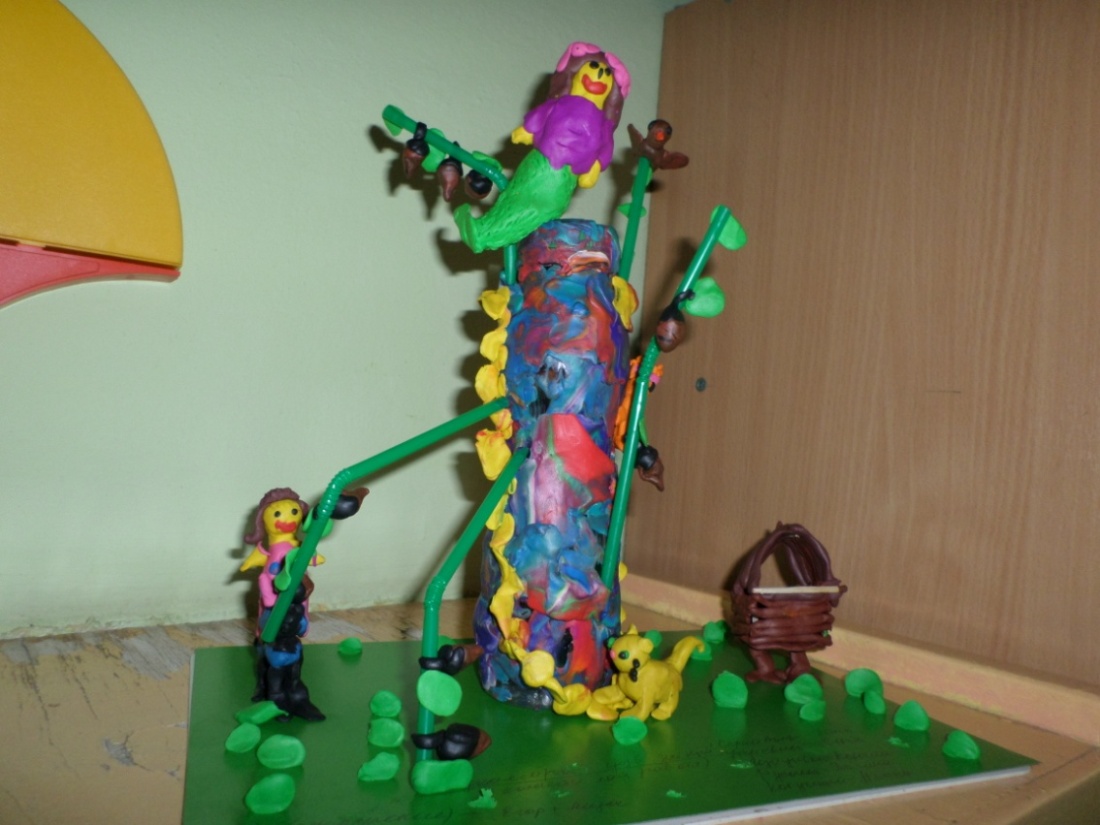 5.Выставка любимых детских книг. (старшая и подгот.группа)
6. У нас в гостях библиотека.(подготовительная группа)
У нас в гостях Кинешемский ТЮЗ им.нар.арт.Л.В.Раскатова.
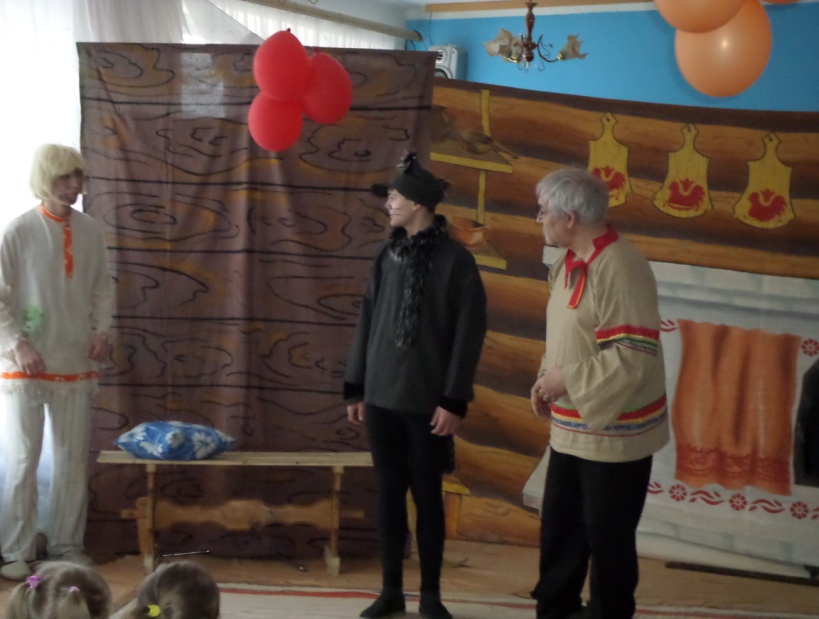 Мастерская книги – «Книжкина больница»(старшая и подгот.группа)
Театрализованное представлениепо сказке «Колобок» для детей первой младшей группы. (подгот.группа)
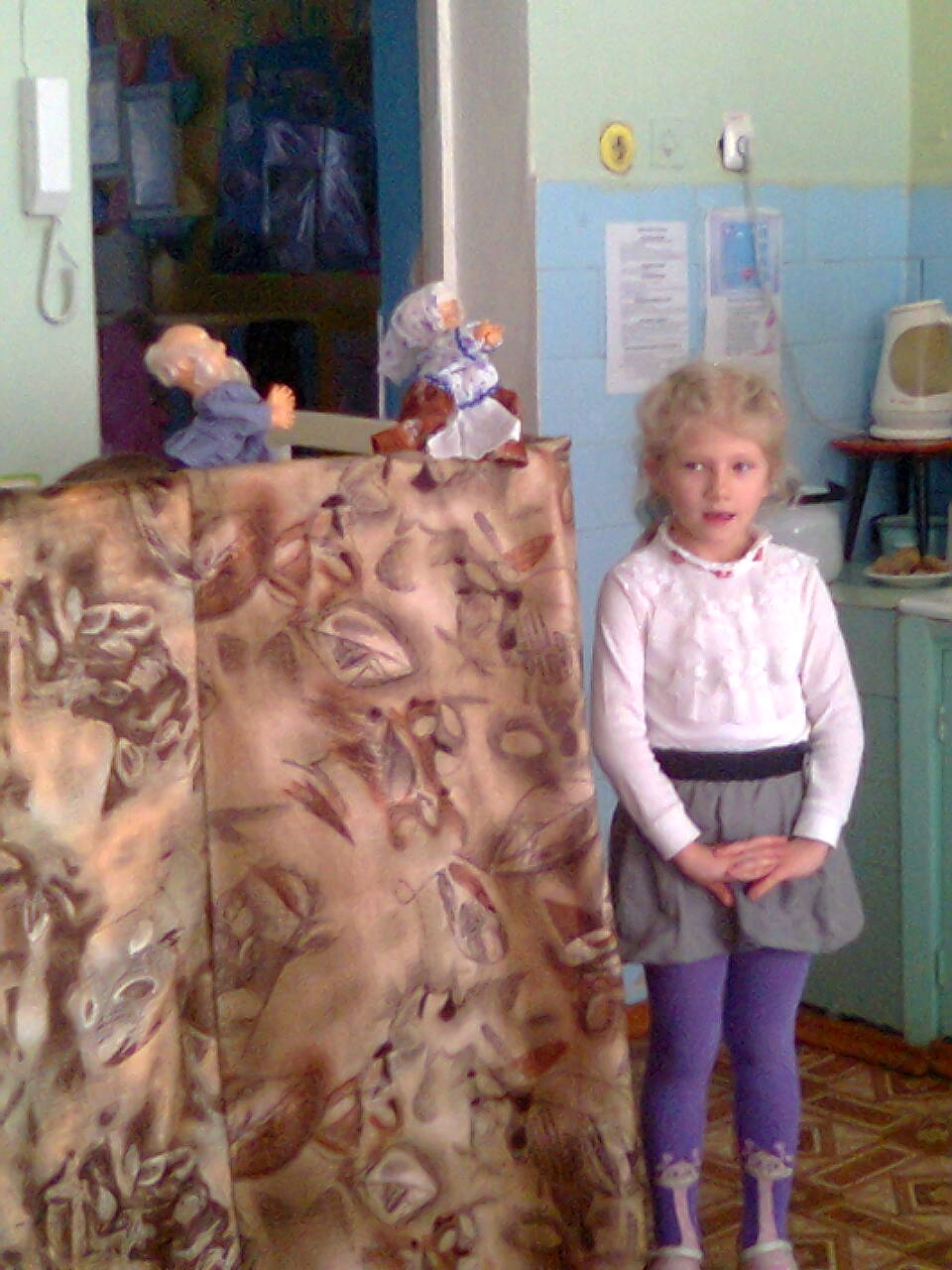 Родительское собрание «Волшебный мир книги»
Завершающий этап.
Конкурс «Создаем книгу» (старш.и подг.группы)
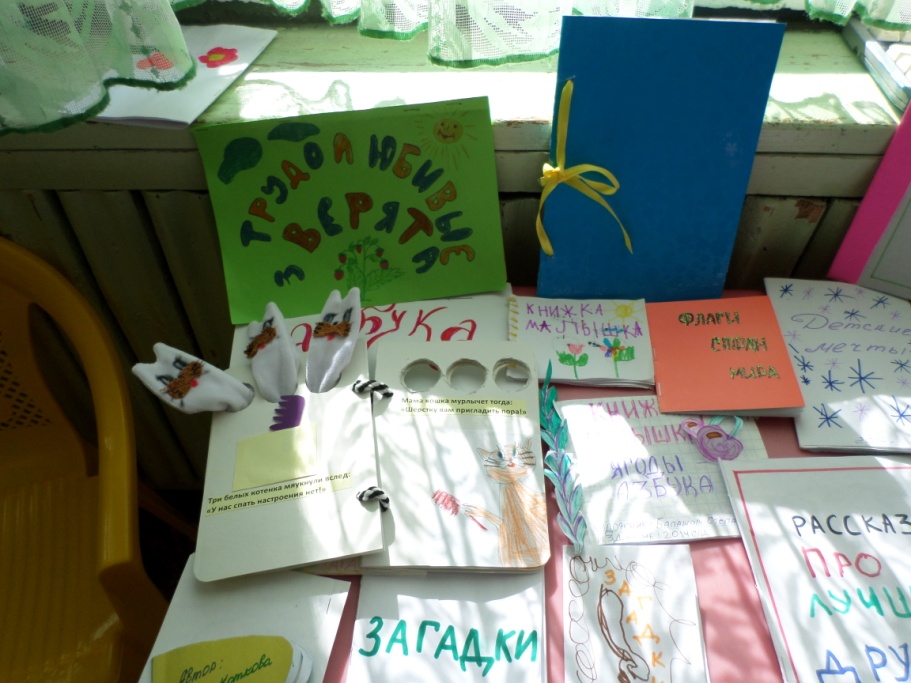 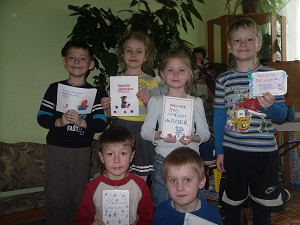 Развитие проекта:1.Использовать опыт данного проекта в работе с другими детьми;2.Пополнять материал, новыми атрибутами к занятиям, сюжетно-ролевыми играми;3.Продолжать вовлекать родителей в этот интересный процесс.